Introduction :
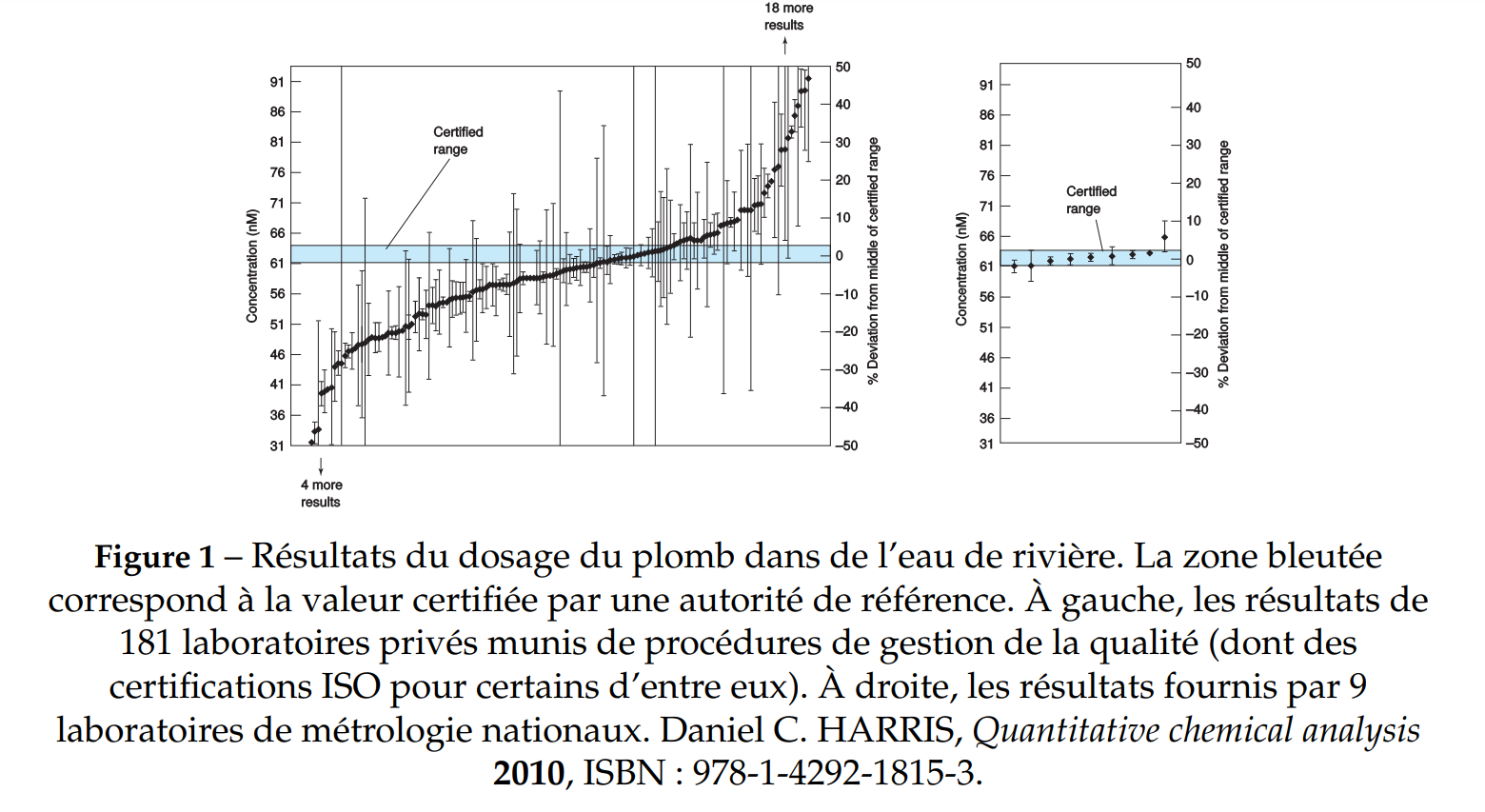 1
2